ПРОФЕССИЯ                      ВРАЧ
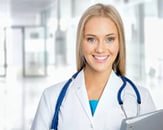 Автор – Керимова Гюльдаста          



Руководитель – Ефимова Надежда Ивановна
Педагог дополнительного образования
МБОУ ДО «ДДТ Рудничного района г. Кемерово»
ИЗ ИСТОРИИ МЕДИЦИНЫ
     Профессия врача относится к одной из самых древних.  Корни врачевания имеют тесную связь с мистикой, теологией, философией. 
      В истории навсегда останутся имена первых выдающихся врачей древности (Гиппократ) и средневековья (Авиценна), чьи знания и искусство лечить людей не только спасли многие жизни, но и обусловили развитие медицины.      
    ГИППОКРАТ (460–377г.г. до н. э.)          АВИЦЕННА  (960–1037)
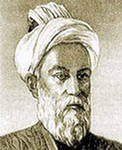 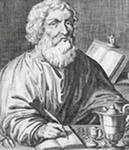 ВЕЛИКИЕ ОТЕЧЕСТВЕННЫЕ 
УЧЕНЫЕ-МЕДИКИ
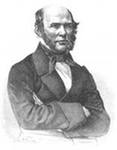 Николай Иванович Пирогов (1810–1881) – один из величайших отечественных хирургов, родоначальник военно-полевой хирургии в России. 
   Ему принадлежит идея привлечения женщин в качестве «сестер милосердия» для ухода за ранеными, что впоследствии дало толчок к организации Красного Креста в мировом масштабе.
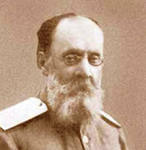 Николай Николаевич Бурденко (1876-1946) является одним из основоположников отечественной нейрохирургии. 
   В 1934г. с его помощью в России появляется первый институт нейрохирургии, которому после смерти врача будет присвоено его имя. 
   Он разработал учение о ранах, детально изучил травматический шок и внес коррективы в лечение энцефалитов и абсцессов мозга.
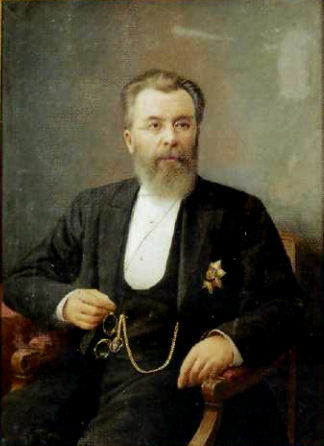 Николай Васильевич Склифосовский (1836–1904) – один из выдающихся российских хирургов. 
   Его принято считать одним из родоначальников отечественной клинической медицины.
   Благодаря ему в повсеместную хирургическую практику вошли асептика и антисептика, зародилась такая отрасль хирургии, как «полостная хирургия». В настоящее время имя Н.В. Склифосовского носит Московский НИИ скорой помощи.
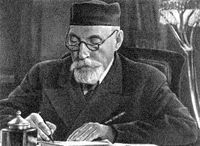 Владимир Петрович Филатов (1875–1956) был одним из основателей отечественной офтальмологической научной школы. Его имя известно во всем мире. 
   Филатов успешно работал над методами полной и частичной пересадки роговицы, внес огромную лепту в разработку принципов лечения такого страшного глазного заболевания, как глаукома.  
    Ему принадлежит первенство в открытии учения о биостимуляторах, которое помогло не только в лечении заболеваний органов зрения, но и в лечении ряда инфекционных заболеваний (например, бронхиальной астмы, системной красной волчанки).
Михаил Алексеевич Подгорбунский  (1896-1986) – выдающийся хирург, ученый, первый почетный гражданин           г. Кемерово. 
       Целью своей жизни Михаил Алексеевич считал передачу приобретенных знаний и опыта врачам и студентам.  
       Им подготовлено более 250 врачей-хирургов для Кузбасса. Его имя носит 3-я городская клиническая больница г. Кемерово.
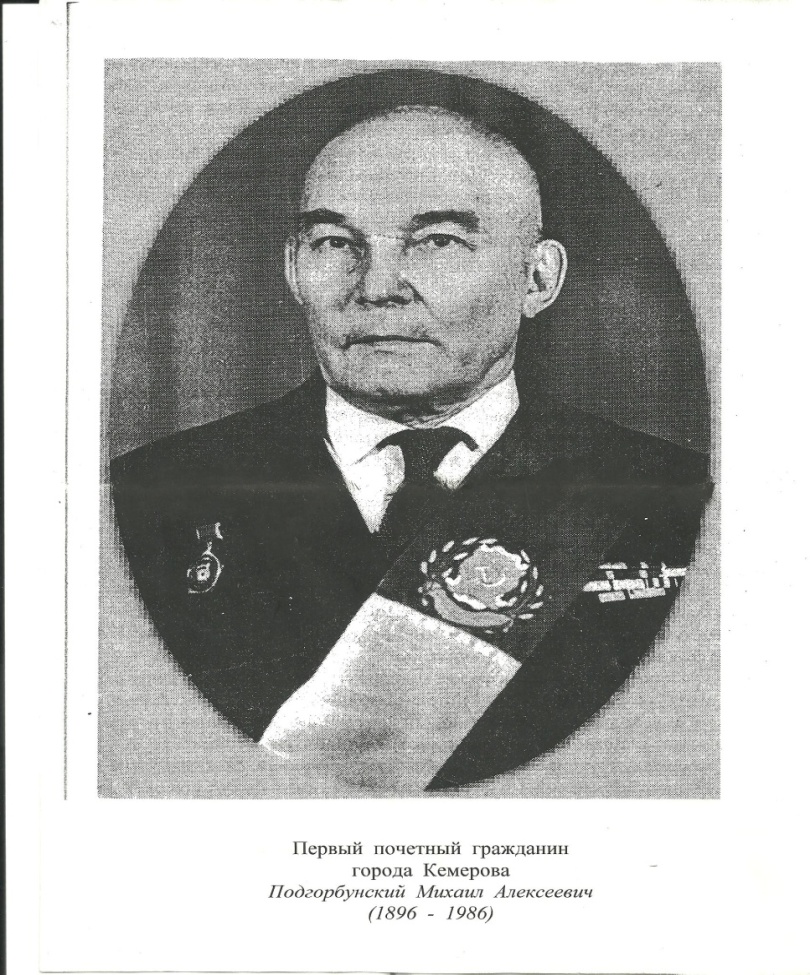 [Speaker Notes: После получения врачебного диплома Михаил Алексеевич работал участковым врачом в селе Белоглазово Алтайского края, затем в течение трех лет ординатором госпитальной хирургической клиники в   Томске. В 1926 году он переезжает в Щегловск (ныне Кемерово). И вся его дальнейшая жизнь и деятельность, за исключением военной службы, была связана с Кузбассом.  
      Целью своей жизни Михаил Алексеевич Подгорбунский считал передачу приобретенных знаний и опыта врачам и студентам. Им подготовлено более 250 врачей-хирургов для Кузбасса. Его имя носит 3-я городская клиническая больница г. Кемерово.]
ОПРЕДЕЛЕНИЕ ПОНЯТИЯ

    
   
     






   Врач – это лицо, получившее высшее медицинское образование по соответствующей специальности.
   Врач – лицо, посвящающее свои знания и умения предупреждению и лечению заболеваний,  сохранению и укреплению здоровья человека.
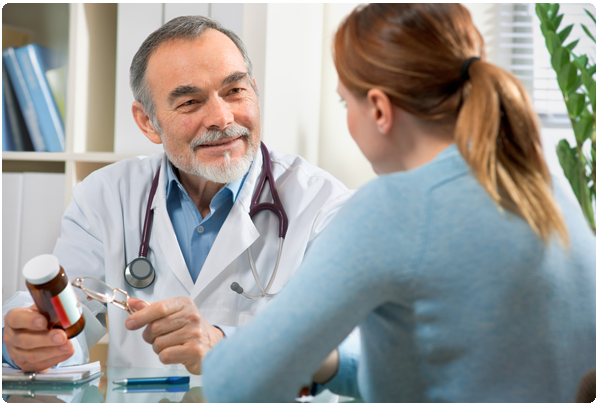 ЛИЧНЫЕ КАЧЕСТВА ВРАЧА

    высокий интеллект;
     интуиция и наблюдательность;
     коммуникативные способности;
     эмоциональная устойчивость;
     ответственность.
ОБЯЗАННОСТИ ВРАЧА
В обязанности современного врача  входит: 
  оказание своевременной медицинской помощи; 
  предотвращение (профилактика); 
  распознание (диагностика);
  лечение (терапия) заболеваний и травм.
СПЕЦИАЛЬНОСТИ
      
        




    

    
      Терапевт – специалист по болезням внутренних органов.
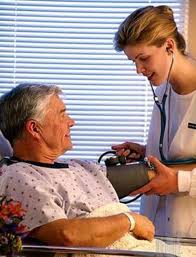 Хирург – специалист, получивший подготовку по методам диагностики и хирургического (оперативного) лечения заболеваний и травм.
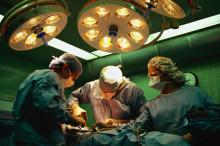 Невролог (до 1980 г. – невропатолог)  – специалист, занимающийся диагностикой и лечением болезней, связанных с нервной системой.
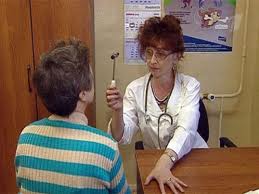 Окулист  – специалист  в области глазных болезней.
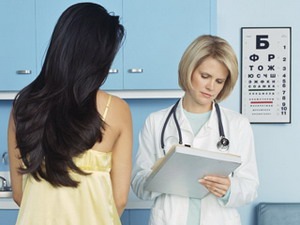 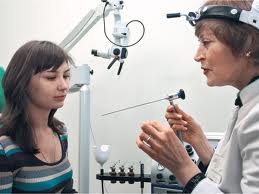 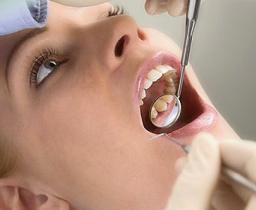 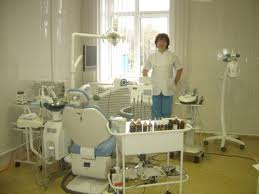 Стоматолог – специалист  в области заболеваний зубов и полости рта.
Педиатр – детский врач, специалист  в области детских болезней.
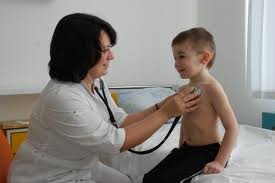 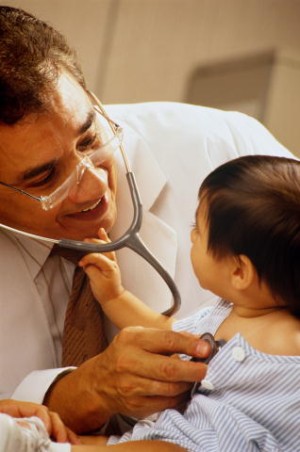 ОБРАЗОВАНИЕ
      
      Подготовку врачей осуществляет 
Кемеровская государственная медицинская академия.

Факультеты и направления:
  Лечебный факультет
  Педиатрический факультет
  Медико-профилактический факультет 
  Стоматологический факультет
  Фармацевтический факультет
Адрес: 650029, Кемеровская область,  г. Кемерово, 
ул. Ворошилова, д. 22а 
Телефон: (3842) 73-48-56Телефон приемной комиссии: 
(3842) 73-28-39 
Электронная почта: kemsma@kemsma.ruЭлектронная почта приемной комиссии: abit@kemsma.ru
ДОПОЛНИТЕЛЬНЫЕ ОСОБЕННОСТИ

   Для того чтобы начать работать, врачу нужно учиться больше, чем другим специалистам: 
   сначала 5-6 лет в вузе, 
   потом 1 год в ординатуре, где врач получает специализацию; 
   последующее обучение врачи могут продолжить в аспирантуре –  своеобразном «институте повышения квалификации» для врачей.
МЕСТО РАБОТЫ 
                               И КАРЬЕРА

                      
    Большинство врачей работает:
в специализированных медицинских учреждениях: 
в поликлиниках и стационарах, в травматологических пунктах, на станциях скорой и 
неотложной помощи.
   Как показывает практика, 
наиболее высокооплачиваемыми 
и востребованными врачами в 
наше время являются: 
стоматологи, гинекологи, онкологи, 
хирурги  и наркологи.
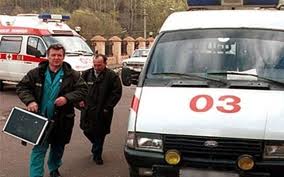 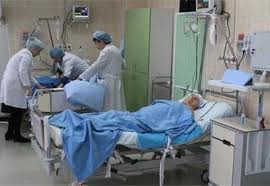 СПАСИБОЗА 
ВНИМАНИЕ!